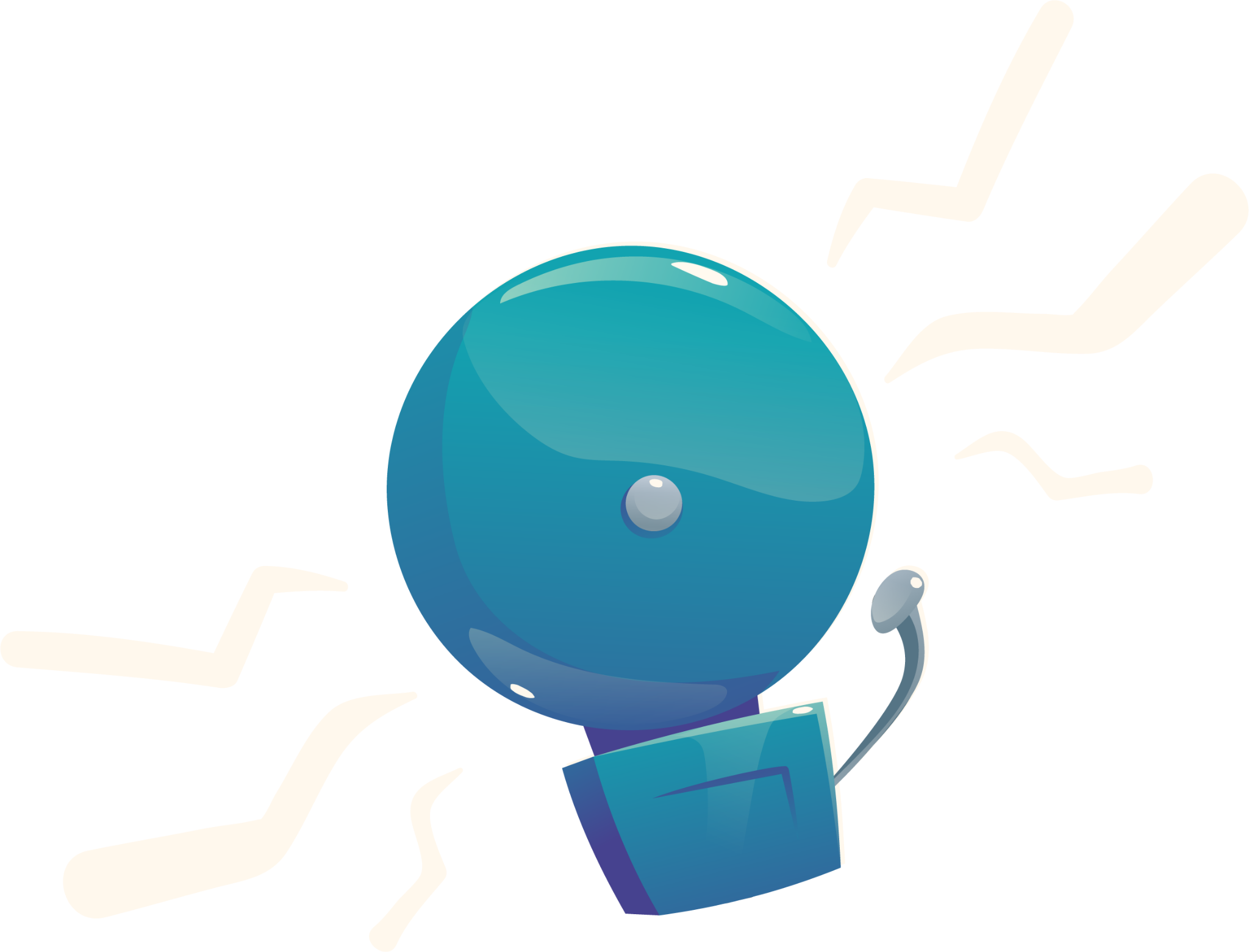 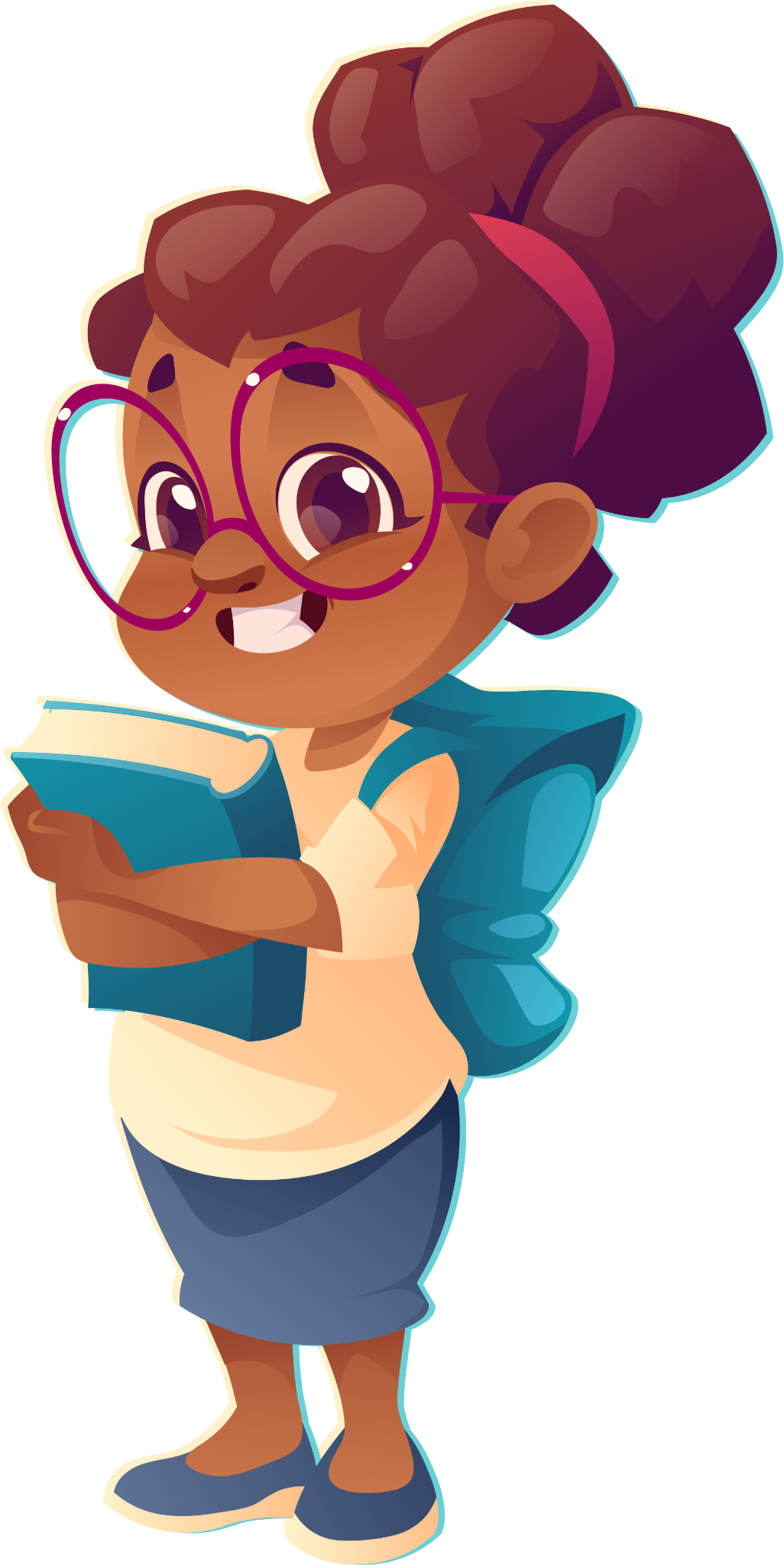 Tiết 19 - Bài 6:NỒNG ĐỘ DUNG DỊCH ( Tiết 1)
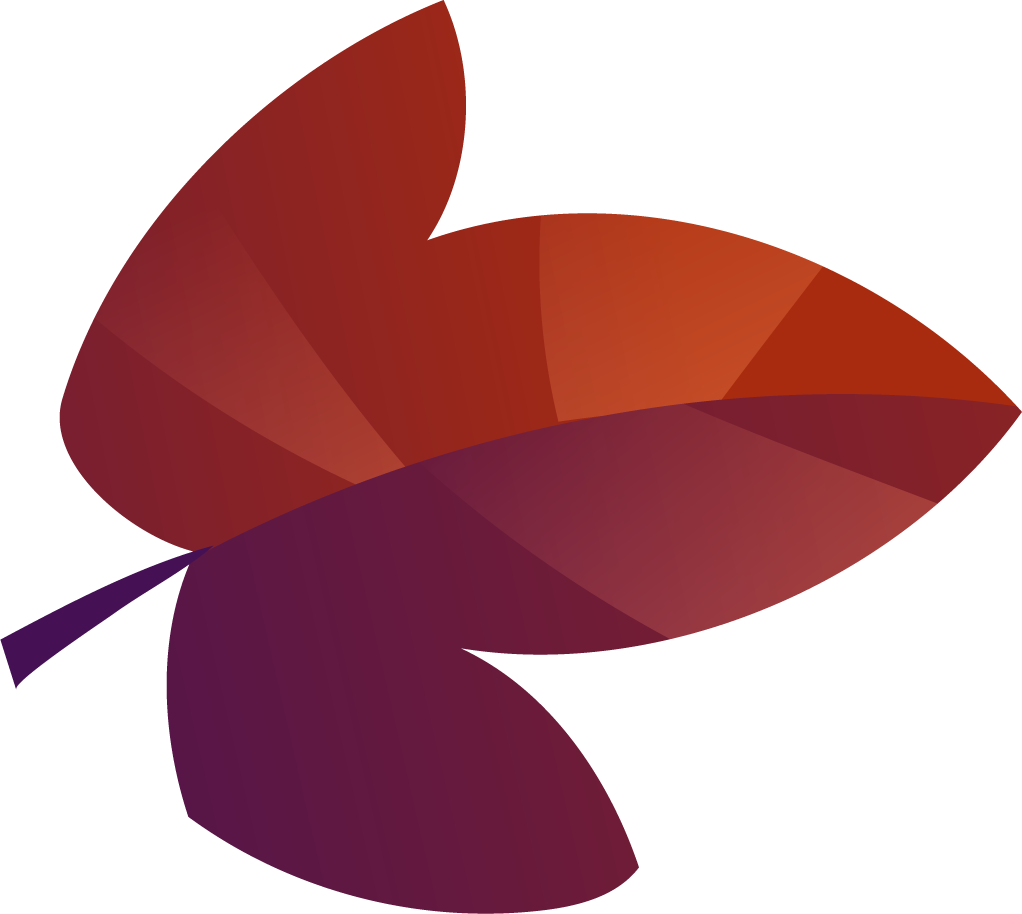 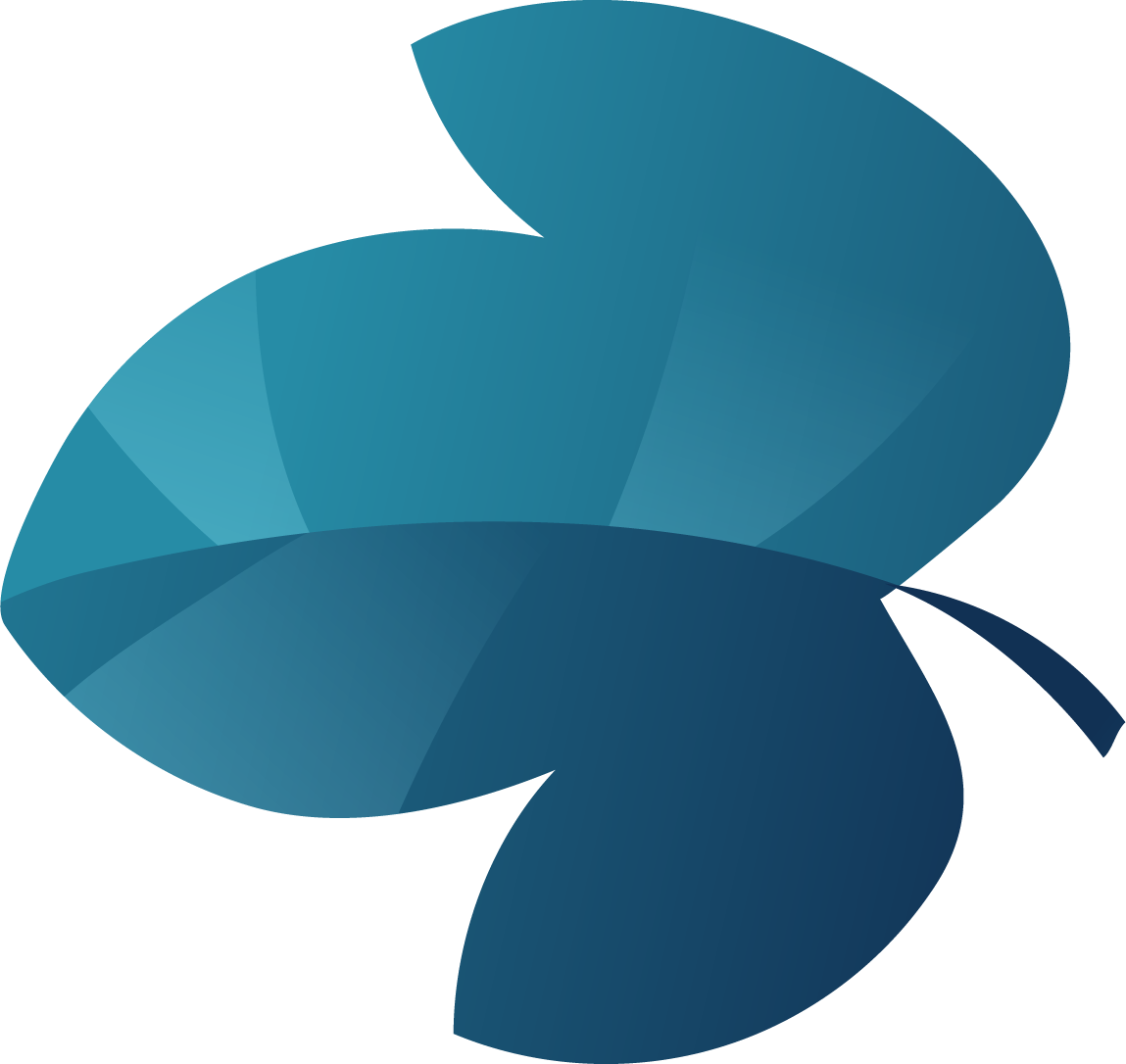 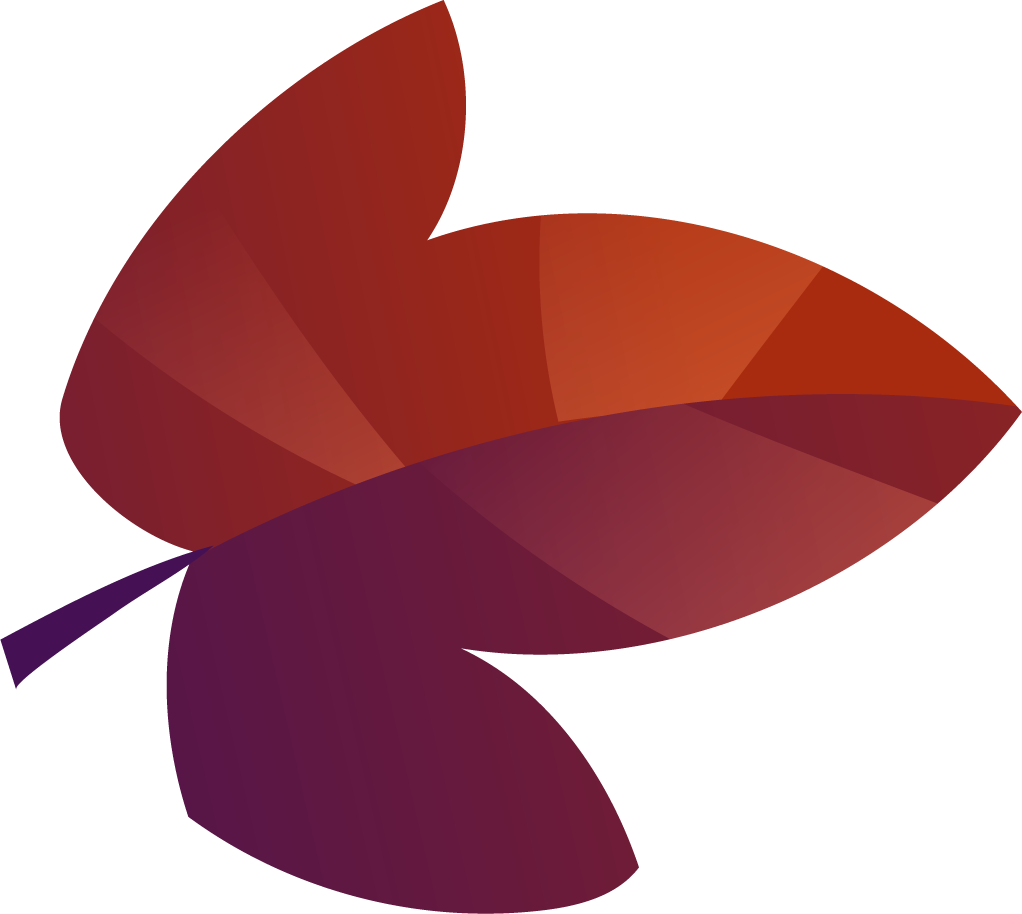 NHIỆM VỤ Ở NHÀ
Thực hiện thí nghiệm 
+ Cho khoảng 20ml nước vào mỗi cốc thuỷ tinh và đánh số thứ tự (1), (2), (3).
+ Cho vào cốc (1) 01 thìa muối ăn, cốc (2) 1-2ml rượu vang, cốc (3) 1-2 ml dầu, khuấy đều. Sau đó để yên.
  Nhận xét khả năng hòa tan của các chất trong nước. Chỉ ra chất tan, dung môi, dung dịch tạo thành.
Bảng kết quả thí nghiệm hoà tan các chất trong nước:
CHÚ Ý:
Trong dung dịch nếu chất nào có thể tích (thành phần) lớn hơn thì chất đó là dung môi, chất còn lại là chất tan.
   Nếu thành phần tương đương nhau thì khái niệm dung môi và chất tan chỉ là do cách gọi mà thôi.
5 PHÚT THẢO LUẬN
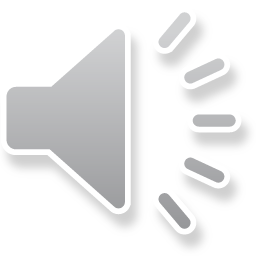 NHÓM CHUYÊN GIA
5 PHÚT THẢO LUẬN
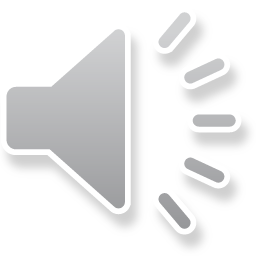 NHÓM MẢNH GHÉP
Bảng độ tan của một số chất trong nước ở 20oC
CHÚ Ý:
- Có một số chất rắn khi tăng nhiệt độ, độ tan lại giảm (VD: Na2SO4).- Khi tăng nhiệt độ, độ tan của các chất khí giảm.
LUYỆN TẬP 1
Tính độ tan của muối Sodium nitrate (NaNO3) ở 0oC, biết để tạo ra dung dịch NaNO3 bão hoà ở nhiệt độ này người ta cần hoà tan 14,2 gam muối trong 20 gam nước.
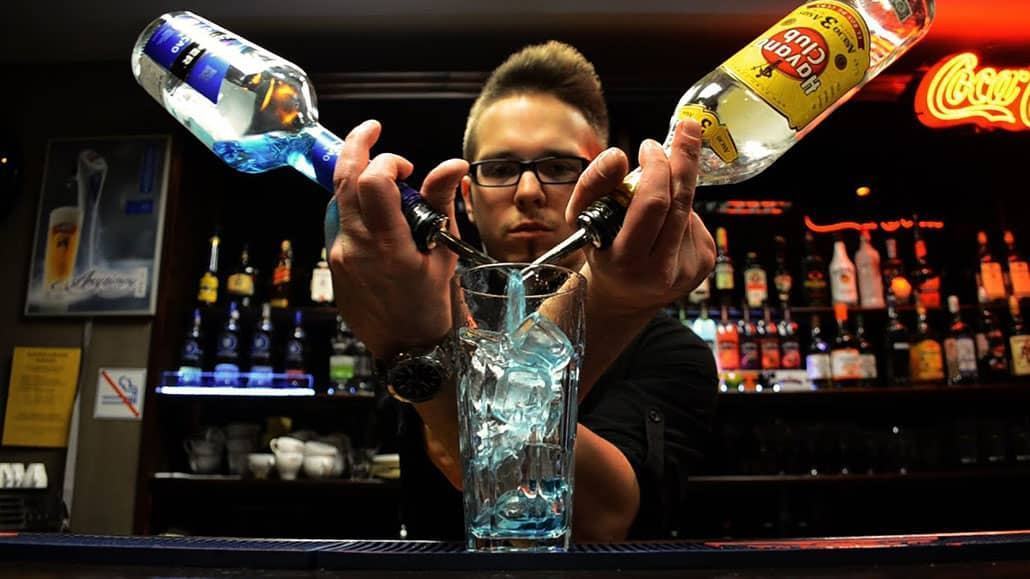 2
1
4
3
Đây là nghề đang thu hút các bạn trẻ.
Câu 1. Độ tan là gì?A. Là số gam chất đó tan trong 100 gam nước để tạo thành dung dịch bão hòa ở nhiệt độ xác địnhB. Là số gam chất đó tan trong 1 lít nước để tạo thành dung dịch bão hòa ở nhiệt độ xác địnhC. Là số gam chất đó không tan trong 100 gam nước để tạo thành dung dịch bão hòaD. Là số gam chất đó tan trong 100 gam nước để tạo thành dung dịch chưa bão hòa ở nhiệt độ xác định
Câu 2 : Độ tan của đường ăn trong nước ở 30oC là 216,7 gam/ 100 gam H2O. Có thể hoà tan tối đa bao nhiêu gam đường ăn trong 250 gam nước ở 30oC:A. 86,68 gam                          B. 541,5gamC. 54,15 gam                          D. 866,8 gam
Câu 3: Ở 18oC, khi hòa tan hết 53 gam Na2CO3 trong 250 gam nước thì được dung dịch bão hòa. Độ tan của Na2CO3 ở nhiệt độ này là:          A. 0,212 gam          B. 106 gam          C. 21,2 gam           D. 53 gam
Câu 4: Dung dịch làA. Hỗn hợp không đồng nhất gồm nhiều chất tan.B. Hỗn hợp gồm nhiều chất khác nhau.C. Gồm một chất là chất tan và một chất là dung môi.D. Hỗn hỗn hợp lỏng đồng nhất của các chất đã tan vào nhau.